Volunteer Management
Volunteer Management??
At its most basic level volunteer management:
 is the selection, supervision and engagement of volunteers
ensures the well-being and happiness of volunteers
to work with volunteers to ensure their needs are being met along with the needs of the organization
15 Roles
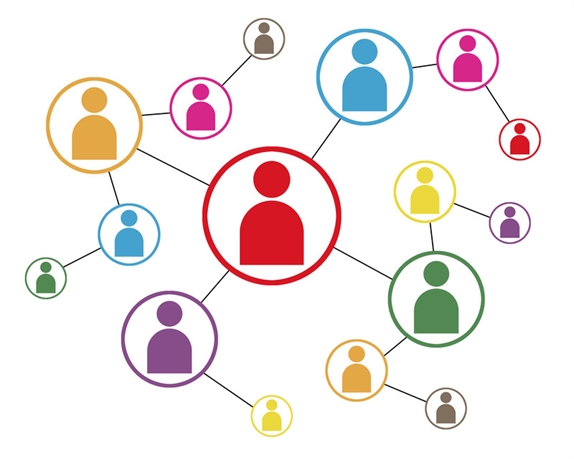 CONNECTOR
 connect the volunteer’s goals and interests with that of the needs of your club
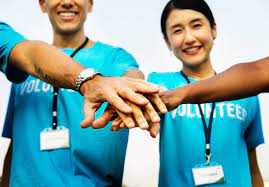 RECRUITER
 culivating new members and encouraging existing members to invite others to join
CAREER COUNSELLOR
 develop the skills and abilities of your volunteers and club members
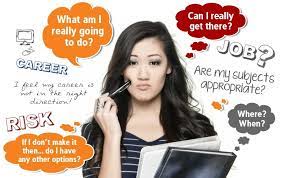 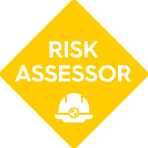 RISK ASSESSOR
 screen incoming club members to ensure safety and quality of your programs and services
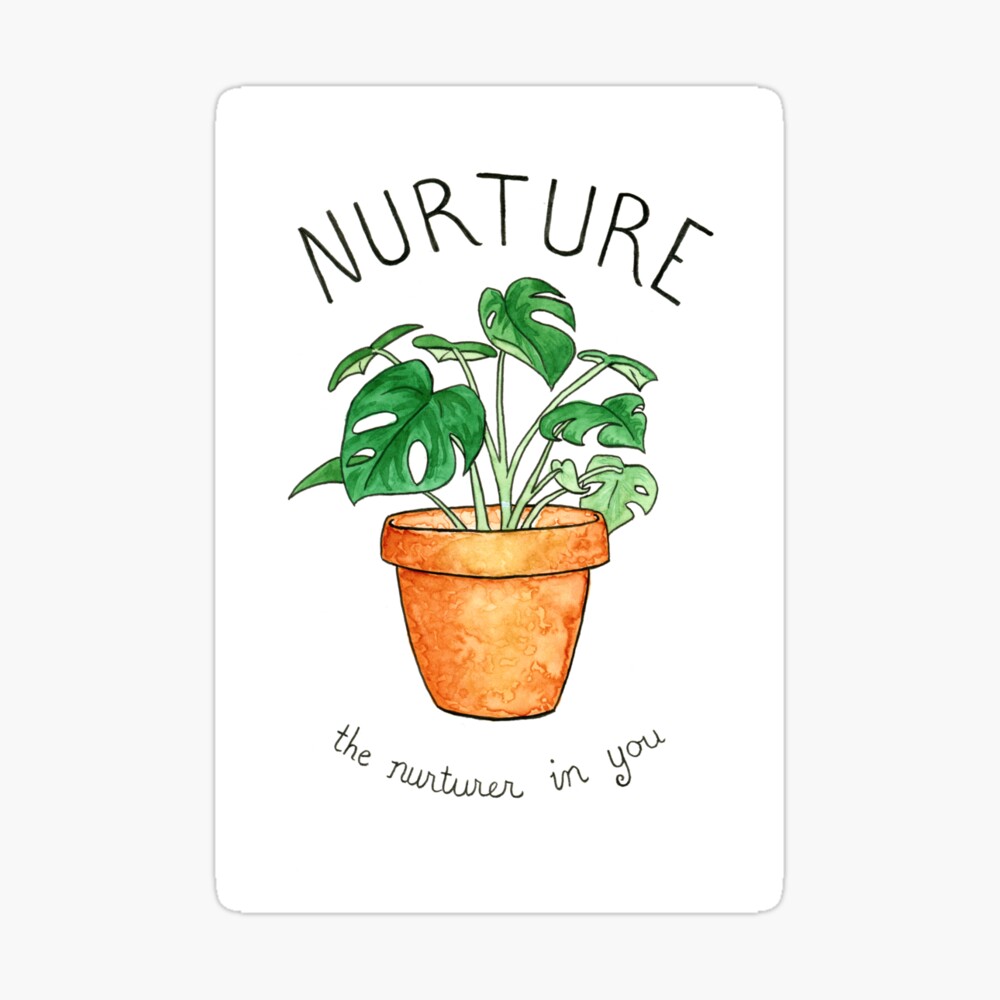 NURTURER
 provide a safe and supportive environment
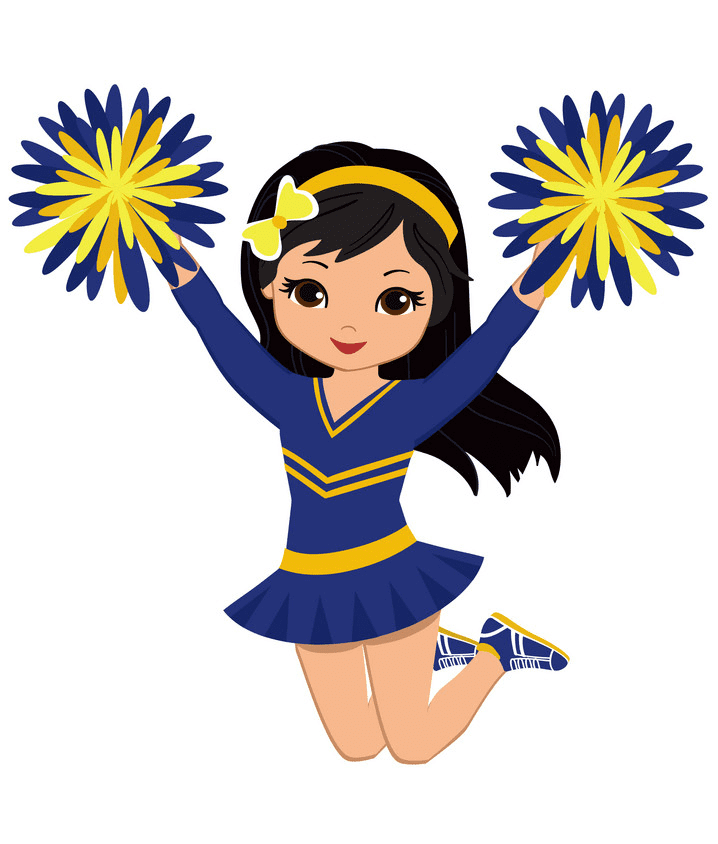 CHEER LEADER
 encourage and recognize your members and volunteers
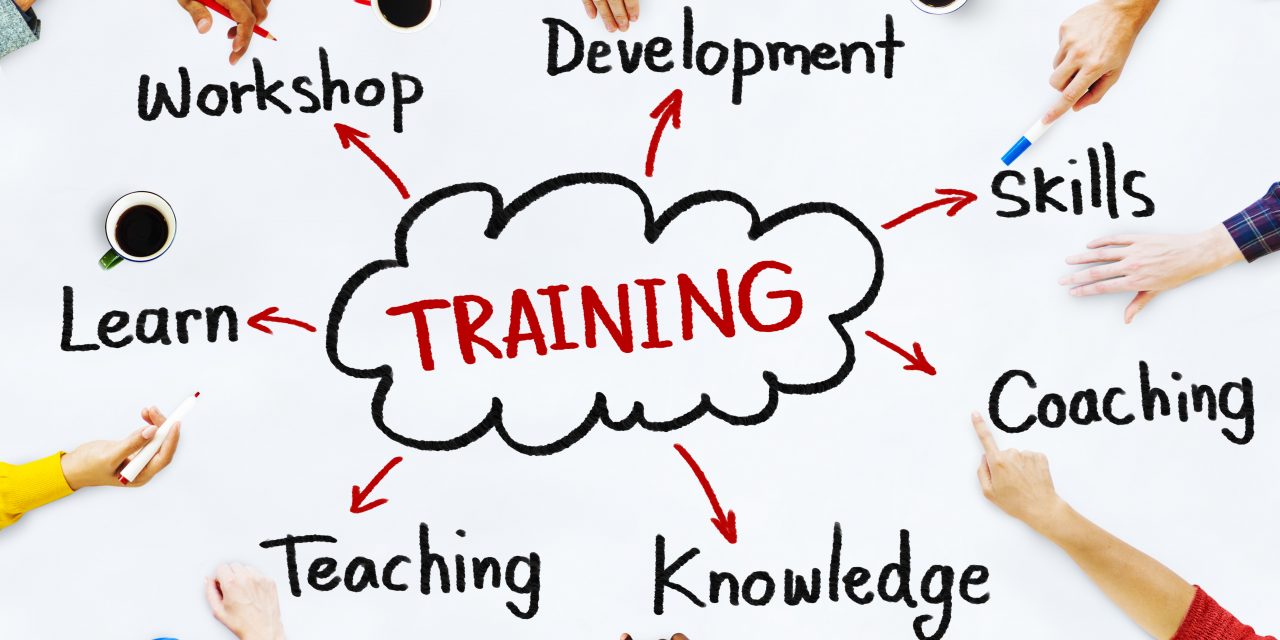 TRAINER
 welcome new members and offer orientation and training to help them succeed
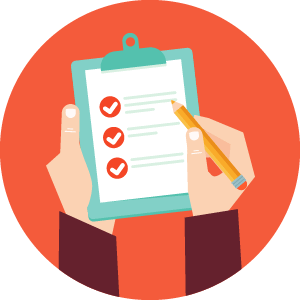 EVALUATOR
 provide volunteers and members with regular opportunities to give and receive feedback
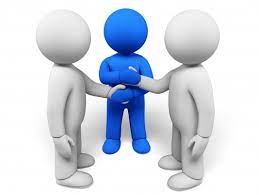 MEDIATOR
 ensure smooth relationships between members, volunteers and the people we serve
EVENT PLANNING
 coordinate volunteer opportunities and organize recognition events
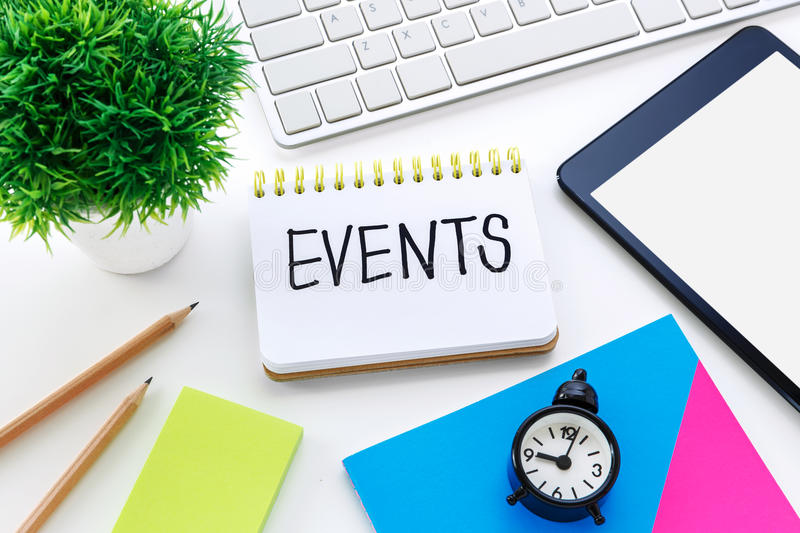 Purpose
Strategic Tips
Average volunteer is worth $24.14/hr

Measure volunteer impact
Value
Engage
Recognition
Training
Meet your members where they are
Find new ways to engage your members
Communicate
Provide volunteers with purpose

Volunteers have personal goals too
Communicate authentically and often
Process of building long-term volunteers
Communicate
Reward and recognize members regularly
Provide consistent and frequent training and development
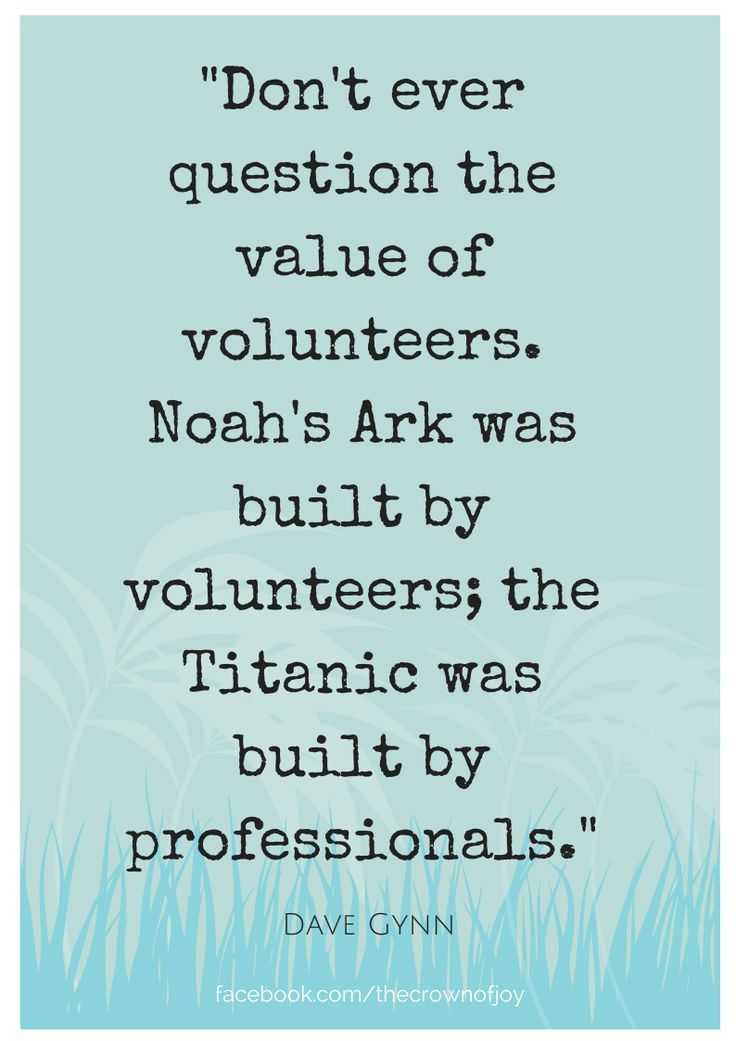